Chain Process Diagram for PowerPoint
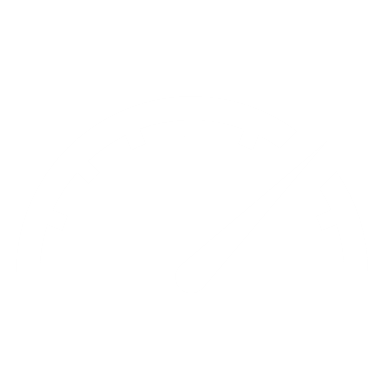 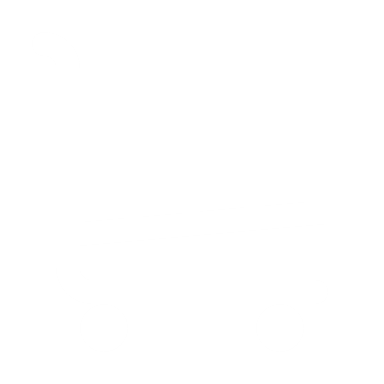 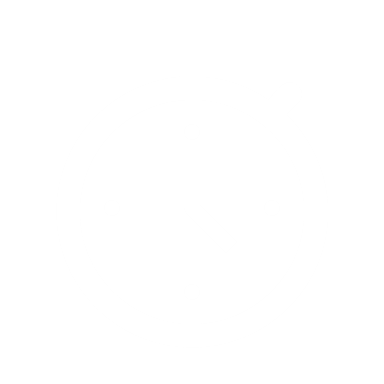 Lorem Ipsum
Lorem Ipsum
Lorem Ipsum
Lorem Ipsum
Lorem Ipsum
Lorem Ipsum
Lorem ipsum dolor sit amet, nibh est. A magna maecenas, quam magna nec quis, lorem nunc. Suspendisse viverra sodales mauris, cras pharetra.
Lorem ipsum dolor sit amet, nibh est. A magna maecenas, quam magna nec quis, lorem nunc. Suspendisse viverra sodales mauris, cras pharetra.
Lorem ipsum dolor sit amet, nibh est. A magna maecenas, quam magna nec quis, lorem nunc. Suspendisse viverra sodales mauris, cras pharetra.
Lorem ipsum dolor sit amet, nibh est. A magna maecenas, quam magna nec quis, lorem nunc. Suspendisse viverra sodales mauris, cras pharetra.
Lorem ipsum dolor sit amet, nibh est. A magna maecenas, quam magna nec quis, lorem nunc. Suspendisse viverra sodales mauris, cras pharetra.
Lorem ipsum dolor sit amet, nibh est. A magna maecenas, quam magna nec quis, lorem nunc. Suspendisse viverra sodales mauris, cras pharetra.
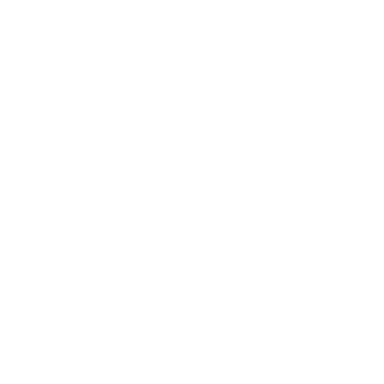 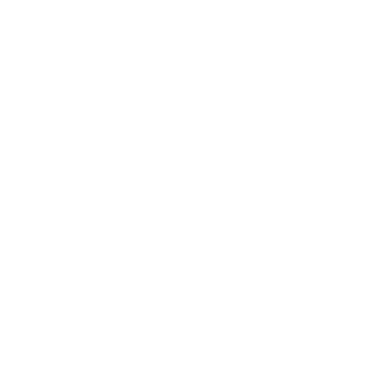 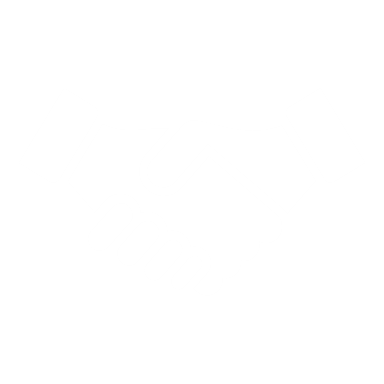 [Speaker Notes: © Copyright PresentationGO.com – The free PowerPoint template library]
Chain Process Diagram for PowerPoint
Lorem Ipsum
Lorem Ipsum
Lorem Ipsum
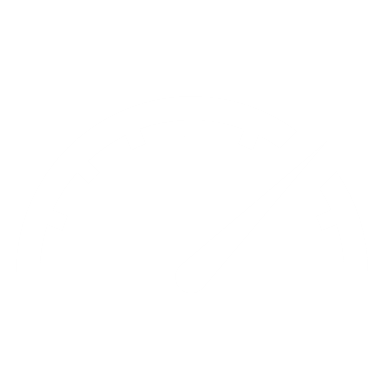 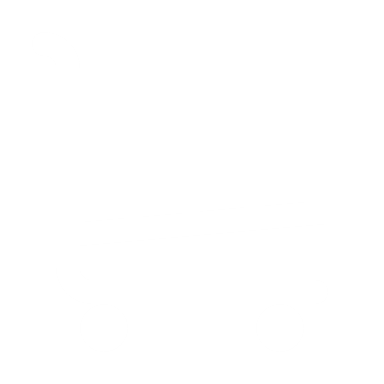 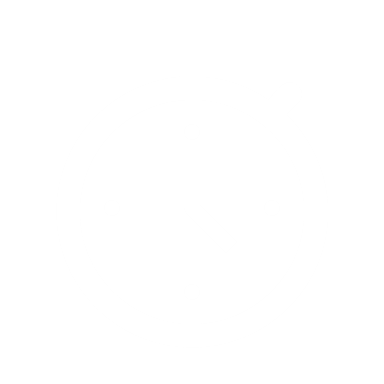 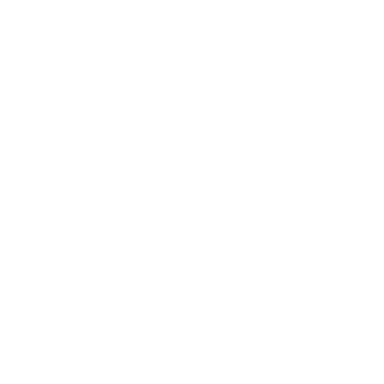 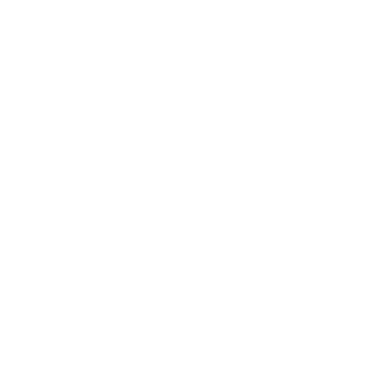 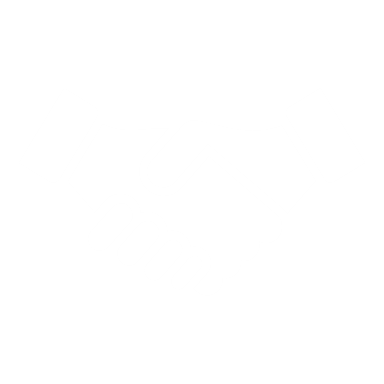 Lorem Ipsum
Lorem Ipsum
Lorem Ipsum
[Speaker Notes: © Copyright PresentationGO.com – The free PowerPoint template library]
Chain Process Diagram for PowerPoint
Lorem Ipsum
Lorem Ipsum
Lorem Ipsum
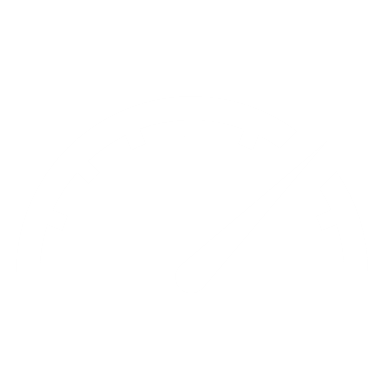 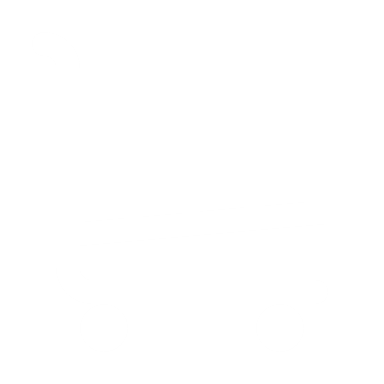 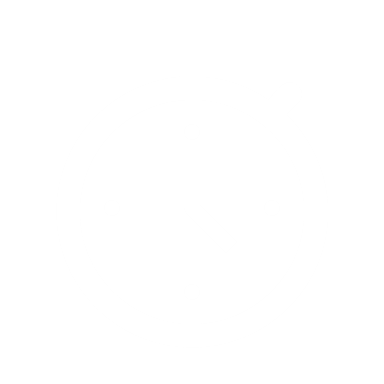 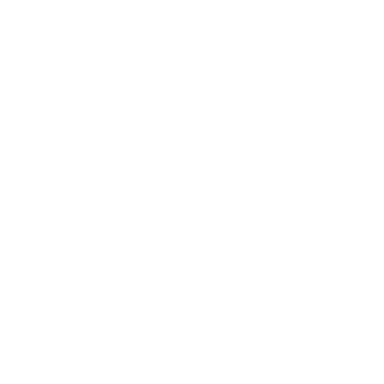 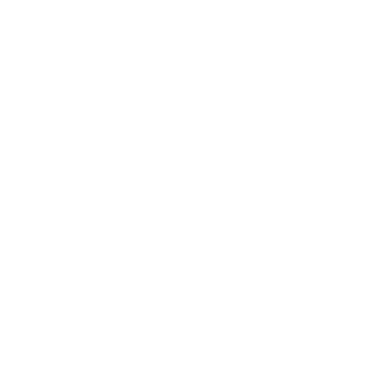 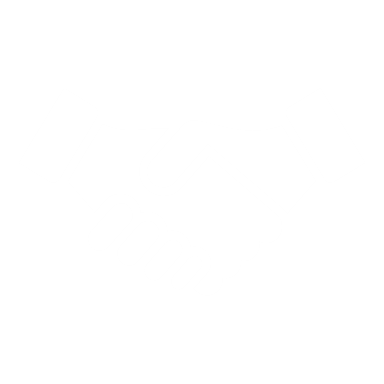 Lorem Ipsum
Lorem Ipsum
Lorem Ipsum
[Speaker Notes: © Copyright PresentationGO.com – The free PowerPoint template library]
[Speaker Notes: © Copyright PresentationGO.com – The free PowerPoint template library]